Eyewitness testimony
Kristy Horton
kristy.horton@beds.ac.uk
Today…
Leading questions.

The cognitive interview.

Weapon focus.

Jury decision making.
Interviewing.
To get you started…
https://www.youtube.com/watch?v=Rg5bBJQOL74&ab_channel=MrMartinExplains
How fast were the cars going when they bumped into each other? 
Type a number in mph in the chat box.

https://www.youtube.com/watch?v=fWv6o5tv1VQ&ab_channel=S3V4NS
Did you see the guy in the black baseball cap?
Just type yes or no into the chat box.

https://www.youtube.com/watch?v=Rg5bBJQOL74&ab_channel=MrMartinExplains
How fast were these cars going when they smashed into each other?
Type a number in mph in the chat box.
Leading questions.
Loftus and Palmer (1974)- Reconstruction of auto mobile destruction: An example of the interaction between language and memory. ​

Bumped Vs smashed.

Bumped= slower
Smashed= faster

Subtle leading question!
Oh… and no baseball cap!
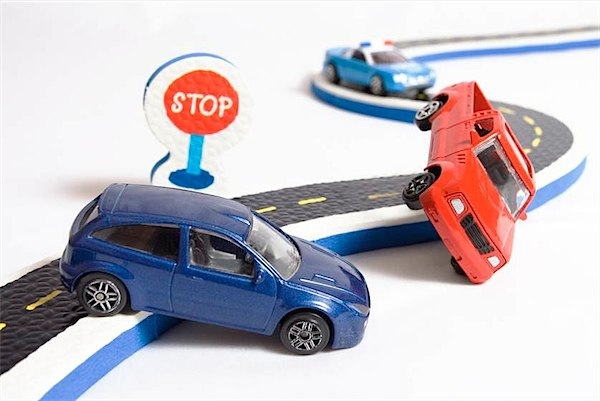 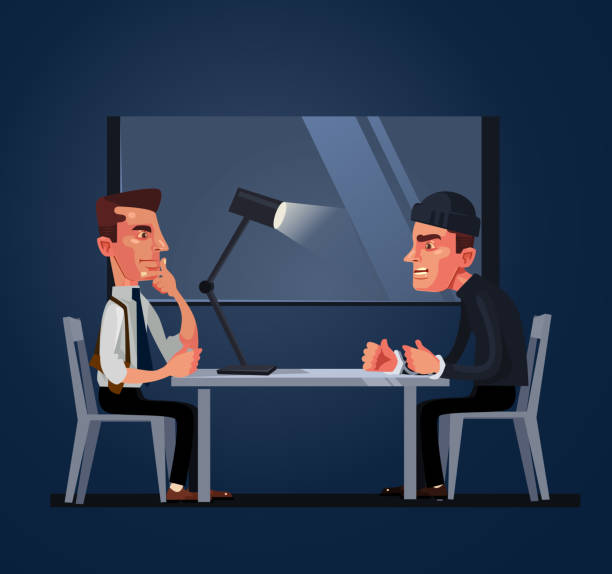 Police interviewing
UK vs US interviewing

PEACE vs interrogation- Reid technique

The cognitive interview.

Some examples of each…
PEACE- UK
What do you think happens at each stage?

Planning and preparation
Engage and explain
Account
Close
Evaluation
The Reid Technique- US
What do you think happens at each stage?

Direct confrontation
Themes which justify crime
Minimize denials
Move to acknowledgement of crime
Reinforce sincerity 
Offer alternative explanations for crime
Suspect chooses scenario in which crime committed
Lead suspect to confess
Get written/ recorded evidence of confession
The cognitive interview
What do you think happens at each stage?

Mental reinstatement of context
In depth reporting 
Viewing event from different perspectives
Describe event in different orders
Additional details
Interview techniques- evaluation
PEACE
Reid
Cognitive interview

A volunteer for an example of each!

What is good and bad about my interviewing technique in each example?
Which technique is likely to produce the most reliable/ accurate information?
Crime scene details.
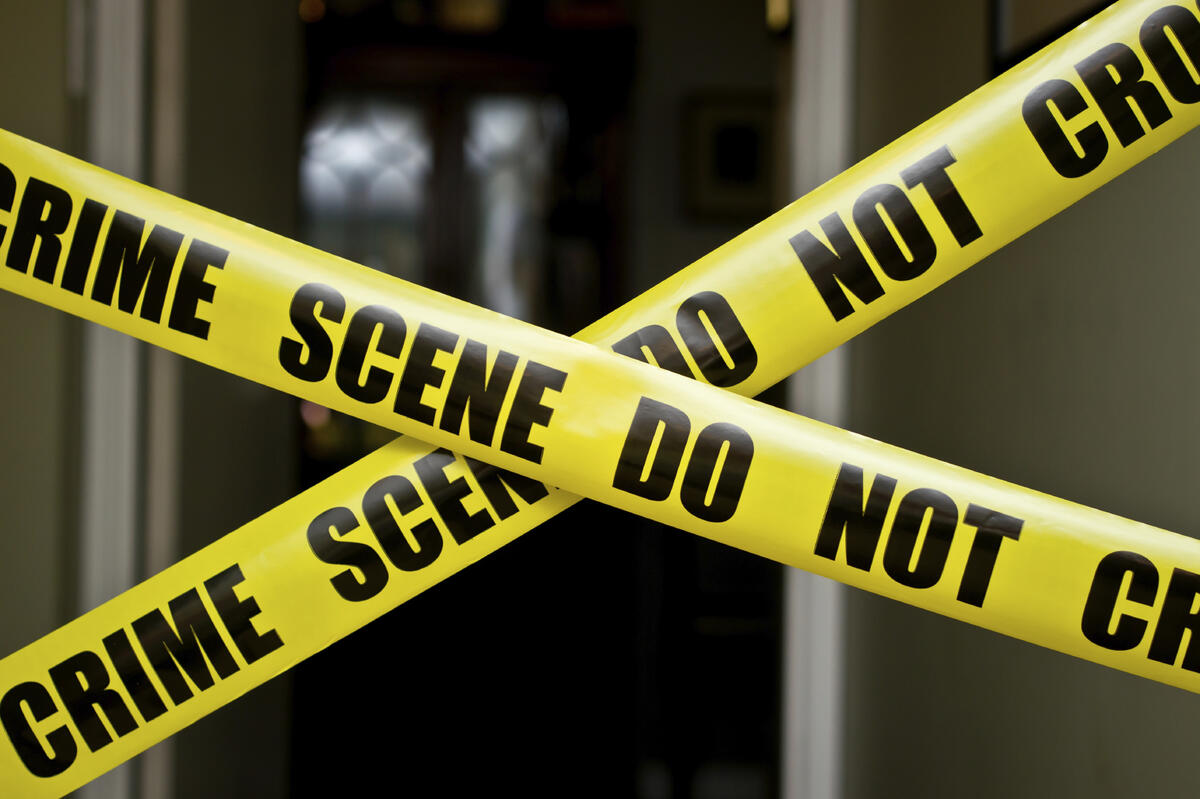 Crime scene details
Tell me the details you remember about the following scenes.

Why did these details stick out in your head?
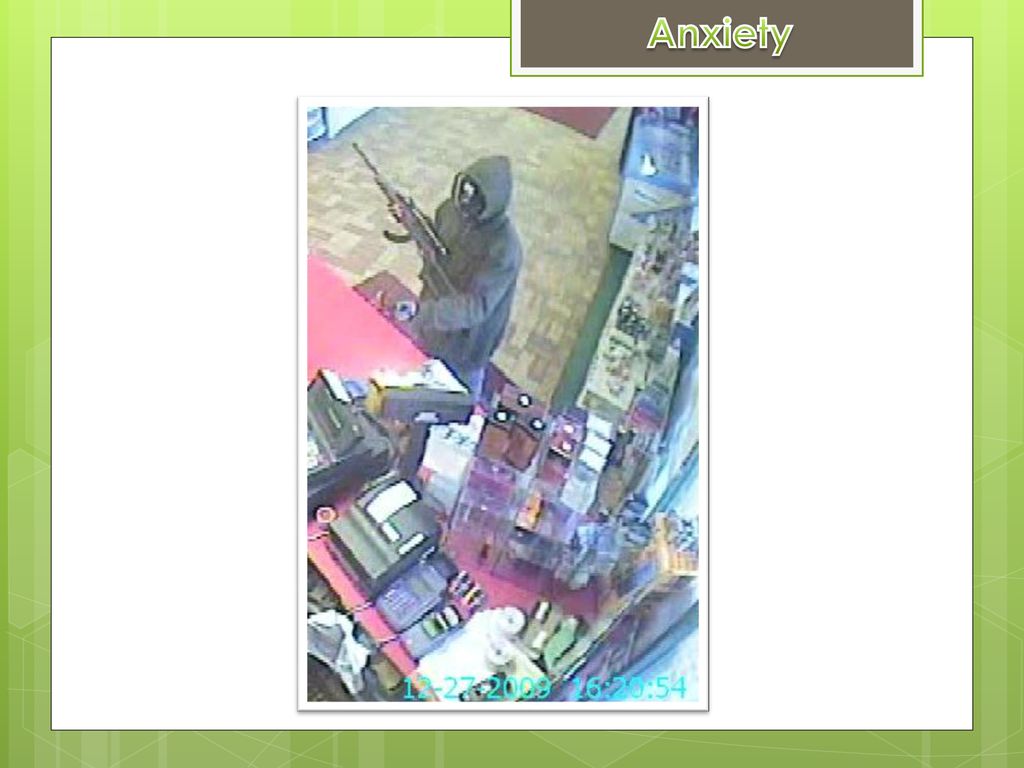 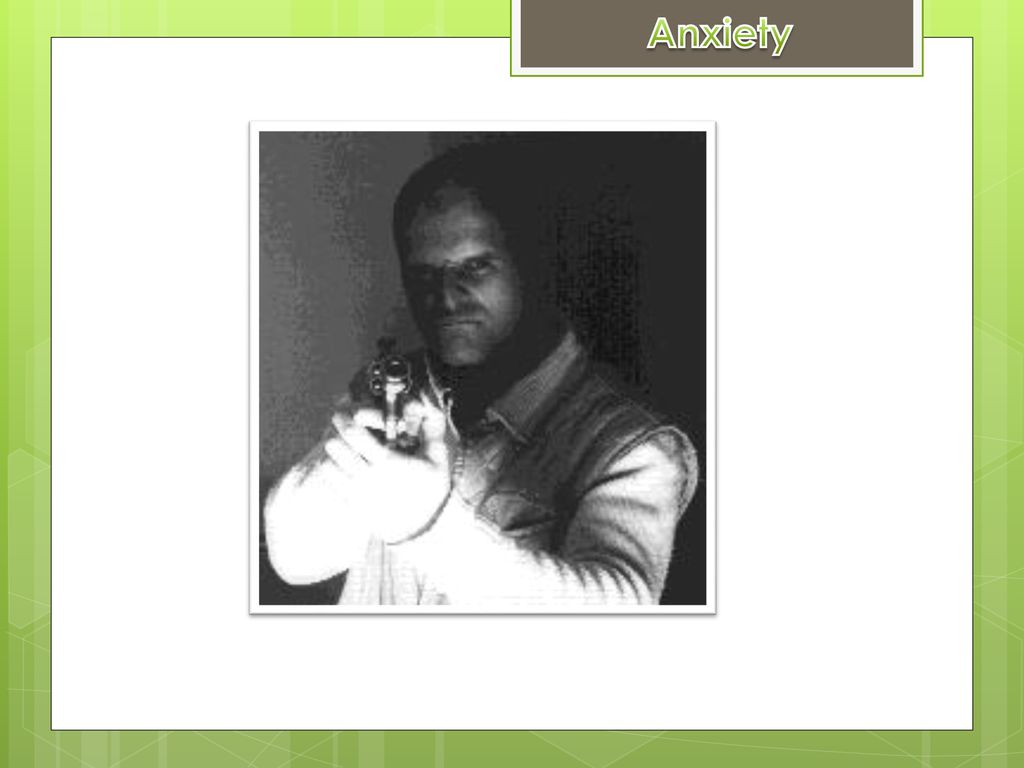 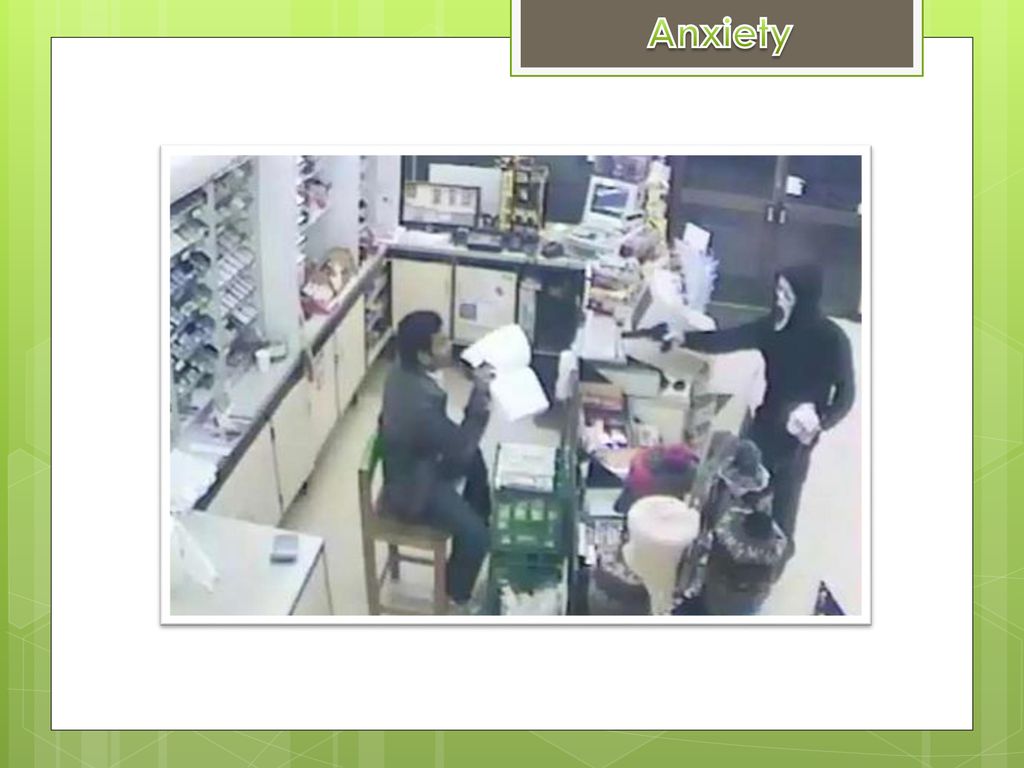 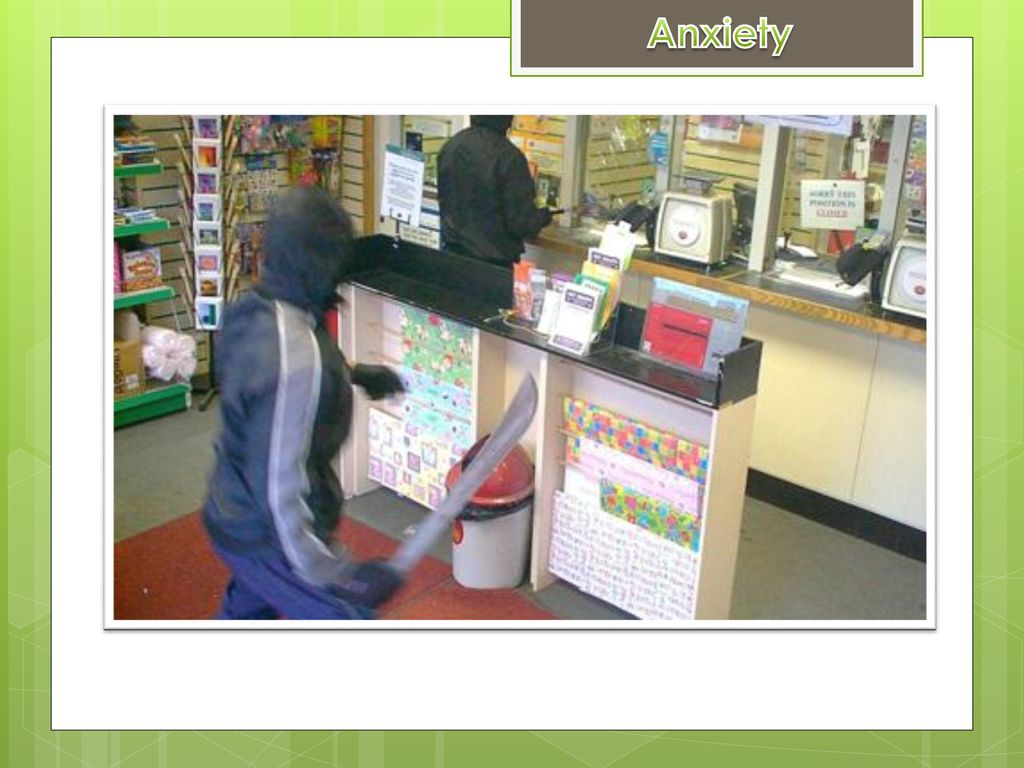 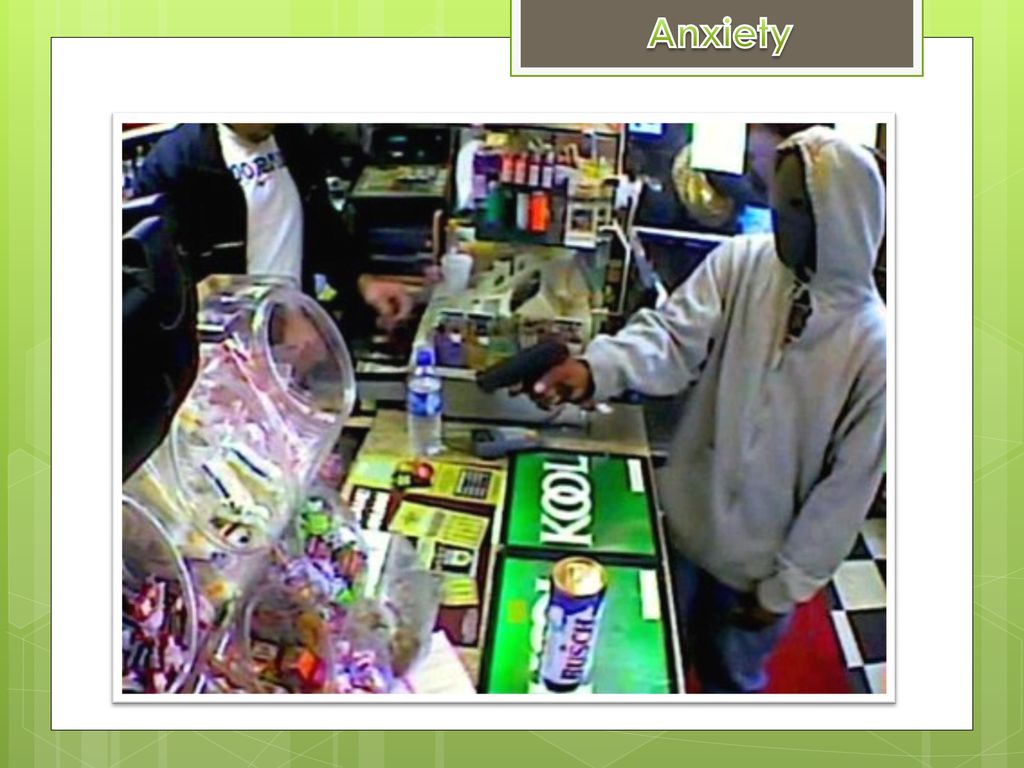 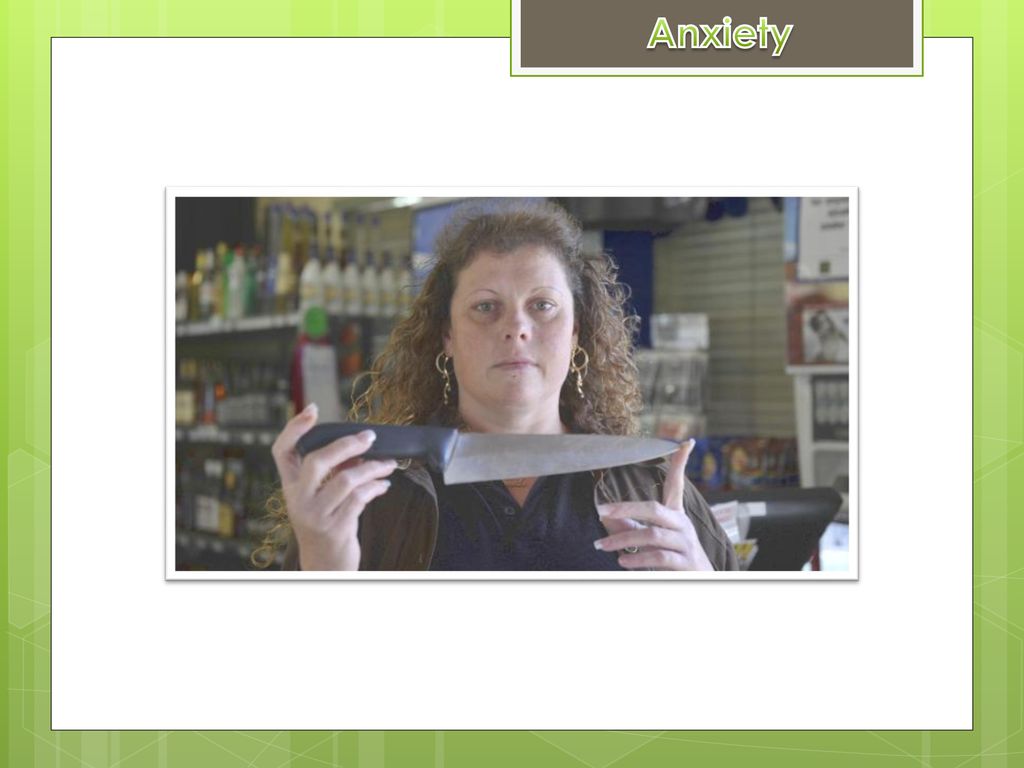 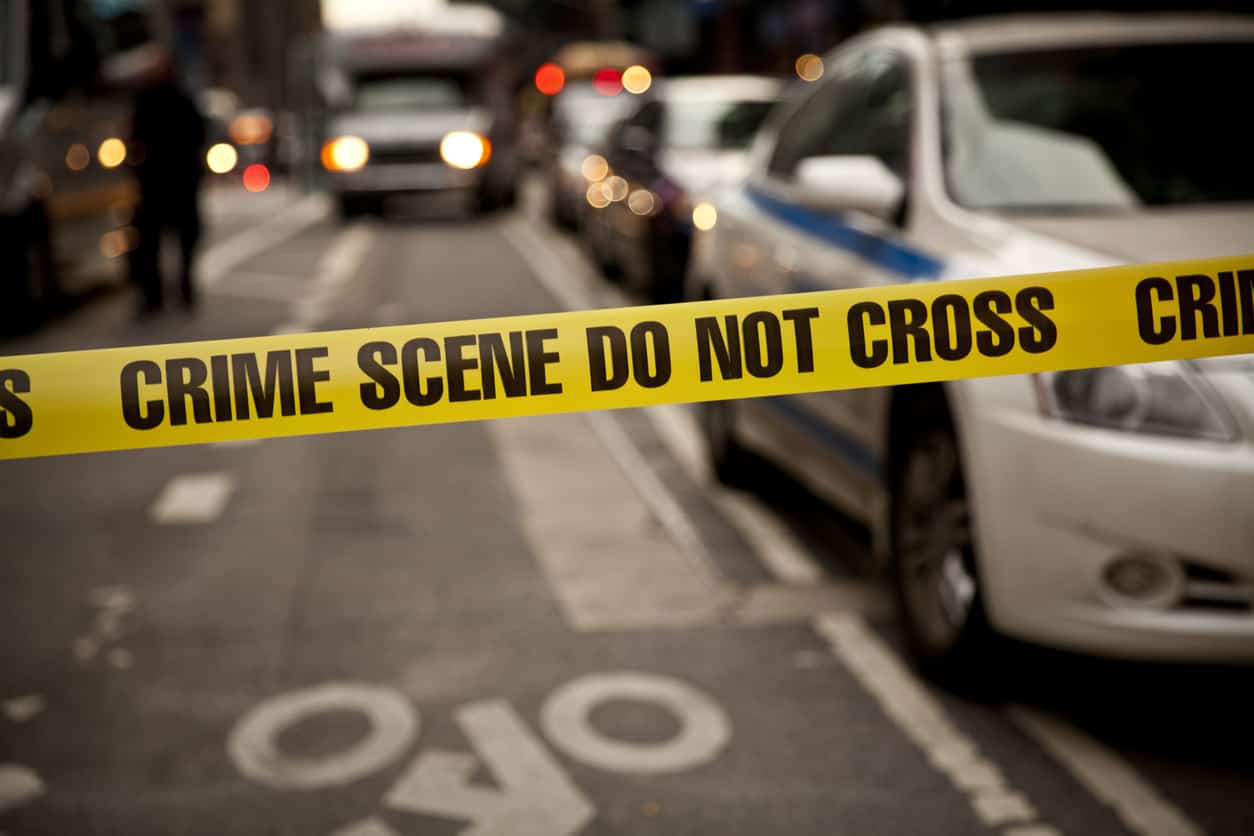 Weapon Focus
What do you remember about the photos?
Why do you think you remember these details?
How did the photos make you feel?
How might this impact your testimony if you were witness to a crime?
Weapon Focus
What is anxiety?
What does anxiety feel like?

Anxiety= physiological arousal.

What does physiological arousal feel like?
Weapon Focus
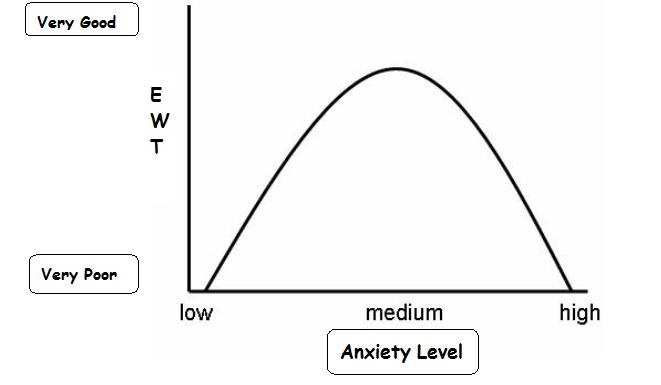 Central details (weapon) remembered
Peripheral details (face) ignored 
Focus on weapon as source of fear

Weapon= threat= anxiety
Anxiety improves recall
Anxiety hinders recall
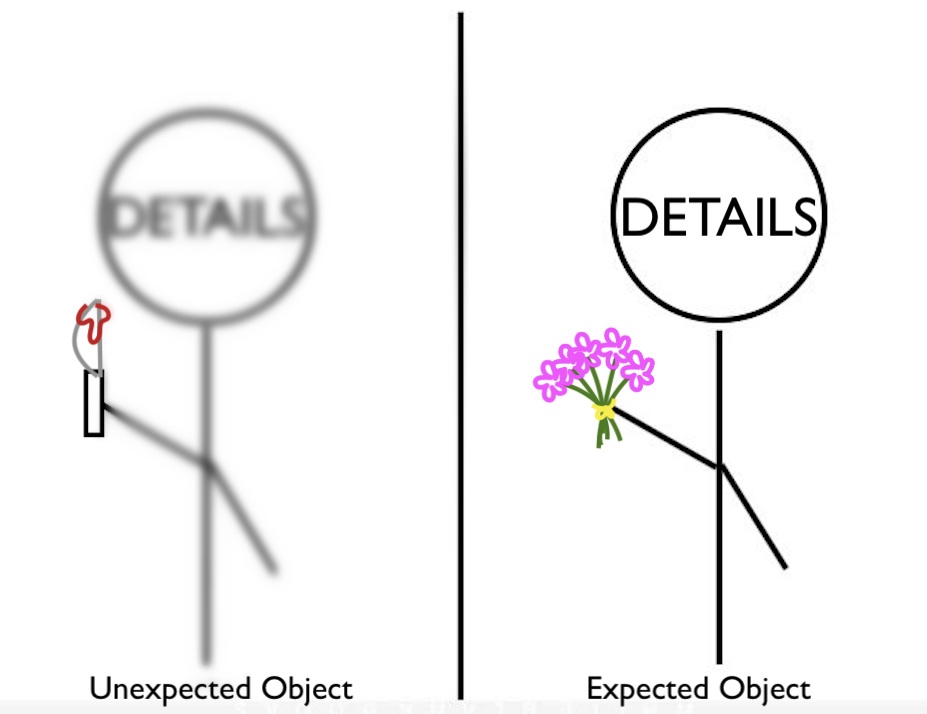 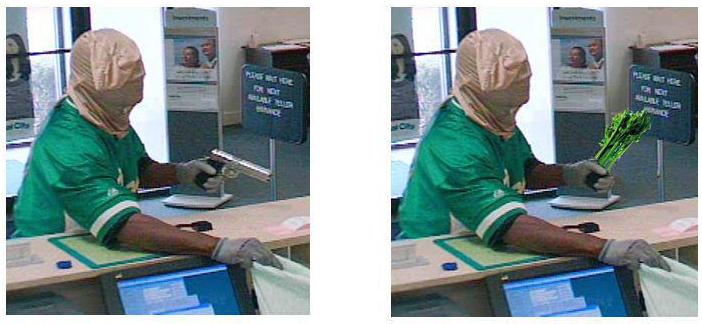 Could just be novelty/ surprise
Jury decision making.
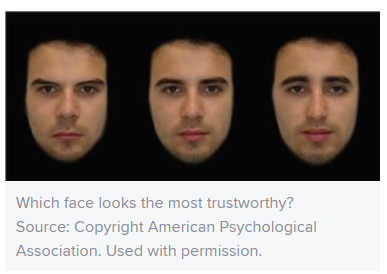 Which face looks most trustworthy?
Trustworthiness
The one on the right? why?/ why not?

Less likely to be convicted + shorter sentences!

Trustworthy faces look more feminine? Less threatening?
Pick trustworthy face when looking for potential mate= more attractive?
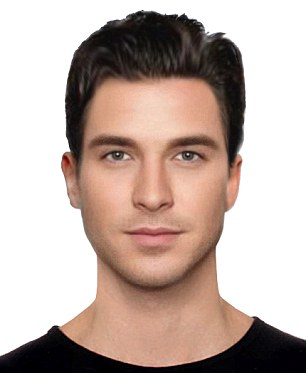 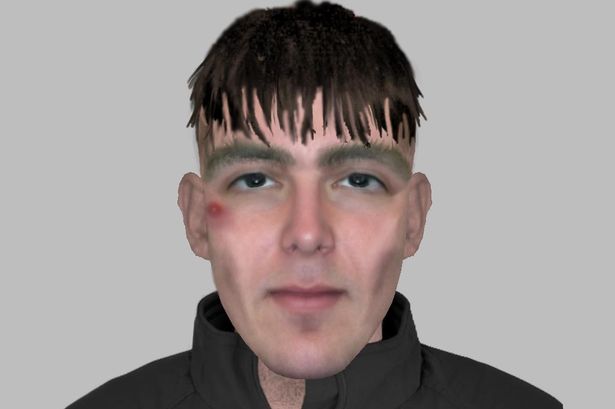 Which man is more likely to commit a crime?
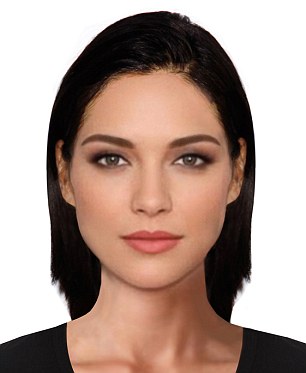 Attractiveness and offending
According to juries:

For men:
More attractive= less likely found guilty + shorter sentences (22m)

For women:
Depends on crime.
Attractive helps to extent.
If sex related crime not helpful.
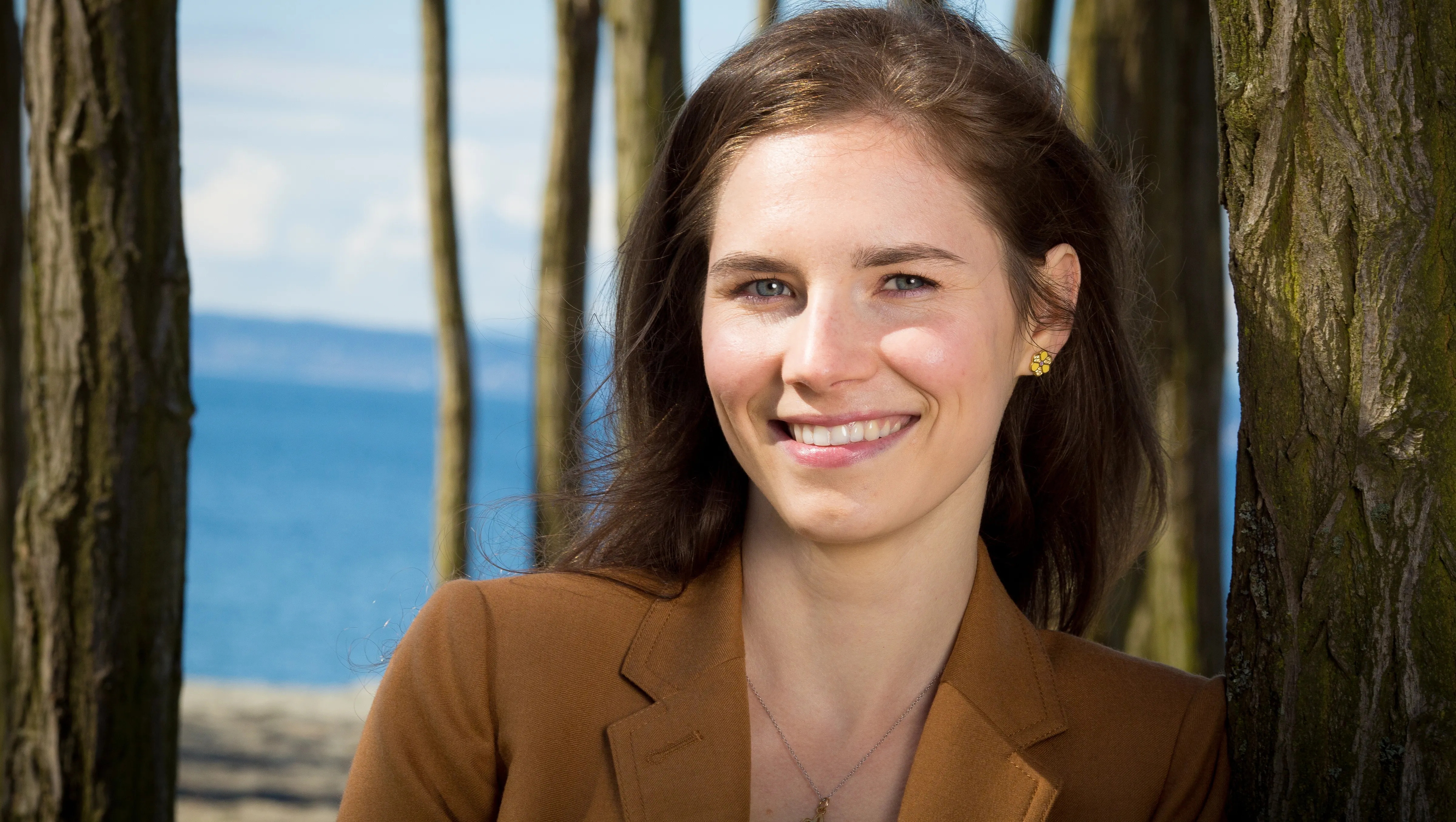 Questions?
Some resources you might like
Ministry of Justice: Achieving best evidence in criminal proceedings- https://www.cps.gov.uk/sites/default/files/documents/legal_guidance/best_evidence_in_criminal_proceedings.pdf
College of Policing: Investigative interviewing- https://www.app.college.police.uk/app-content/investigations/investigative-interviewing/ 
The Reid technique- https://www.sciencedirect.com/topics/psychology/reid-technique 
Trustworthy faces- https://www.psychologytoday.com/gb/blog/talking-apes/202008/are-trustworthy-faces-more-attractive 
Attractiveness and trustworthiness in verdicts- https://www.ncbi.nlm.nih.gov/pmc/articles/PMC6775219/
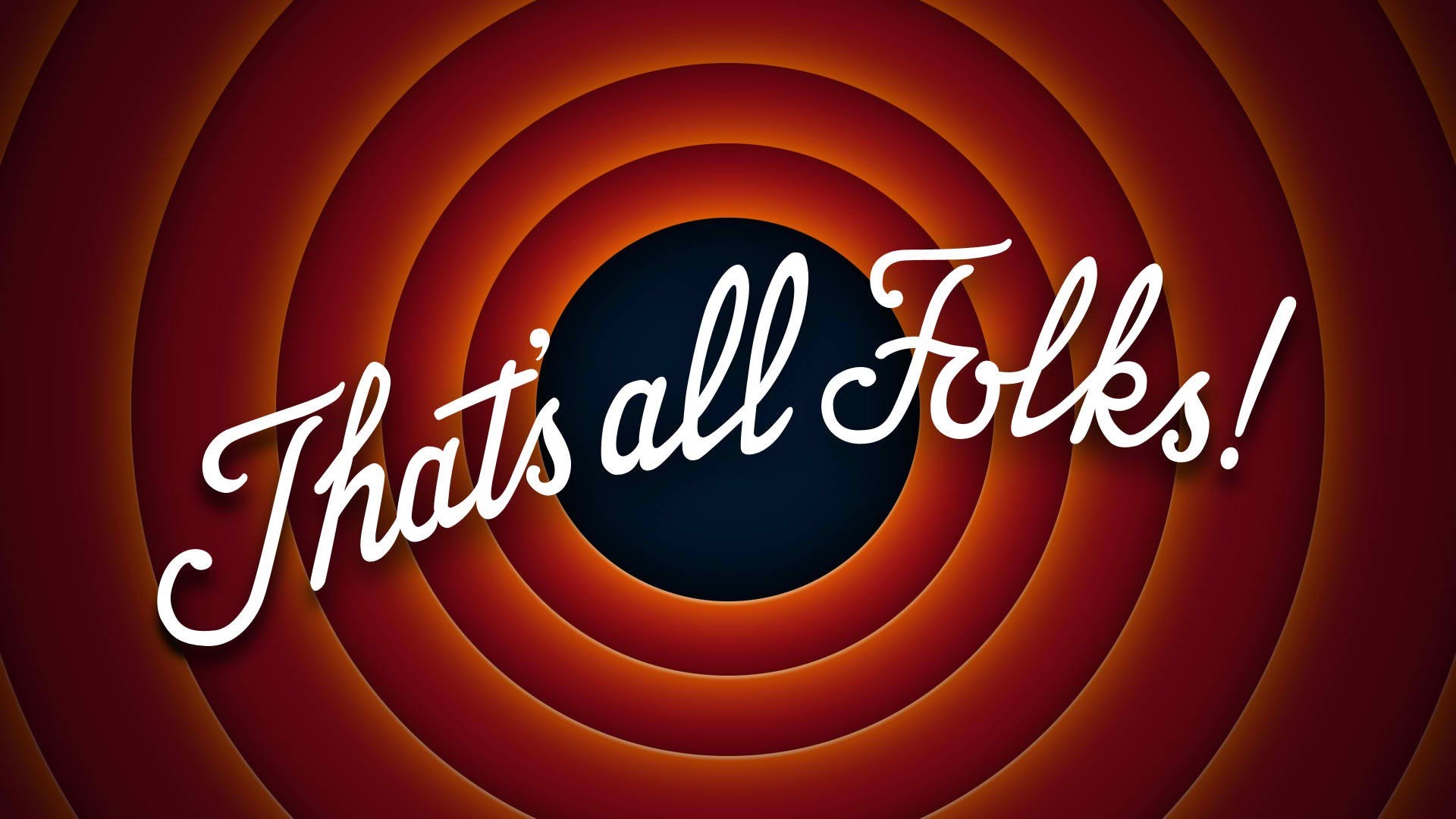